NOTEBOOK LESSON
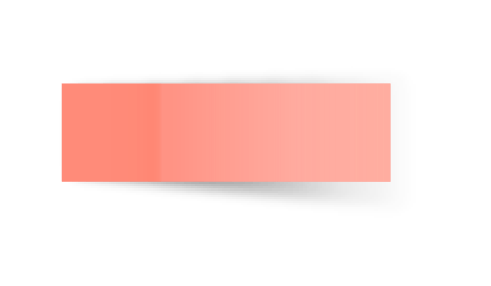 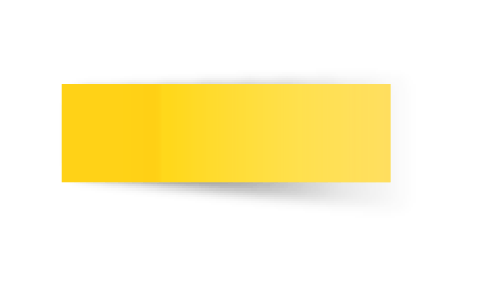 Here starts the lesson!
Contents of this template
Here’s what you’ll find in this Slidesgo template: 

A slide structure based on a lesson presentation, which you can easily adapt to your needs. For more info on how to edit the template, please visit Slidesgo School or read our FAQs.
An assortment of illustrations to use in the presentation can be found in the alternative resources slide.
A thanks slide, which you must keep so that proper credits for our design are given.
A resources slide, where you’ll find links to all the elements used in the template.
Instructions for use.
Final slides with: 
The fonts and colors used in the template.
A selection of illustrations. You can also customize and animate them as you wish with the online editor. Visit Storyset to find more. 
More infographic resources, whose size and color can be edited. 
Sets of customizable icons of the following themes: general, business, avatar, creative process, education, help & support, medical, nature, performing arts, SEO & marketing, and teamwork.
You can delete this slide when you’re done editing the presentation.
Table of contents!
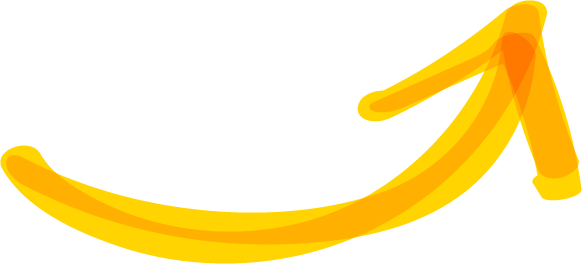 Overview
Assignment
Describe here the topic of the section
Describe here the topic of the section
Topic features
About the topic
Describe here the topic of the section
Describe here the topic of the section
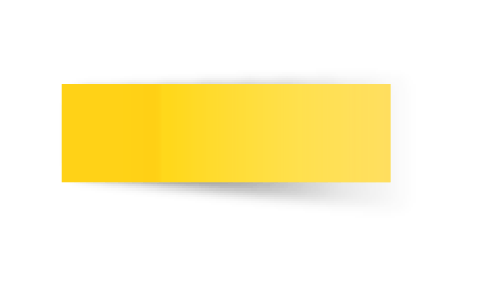 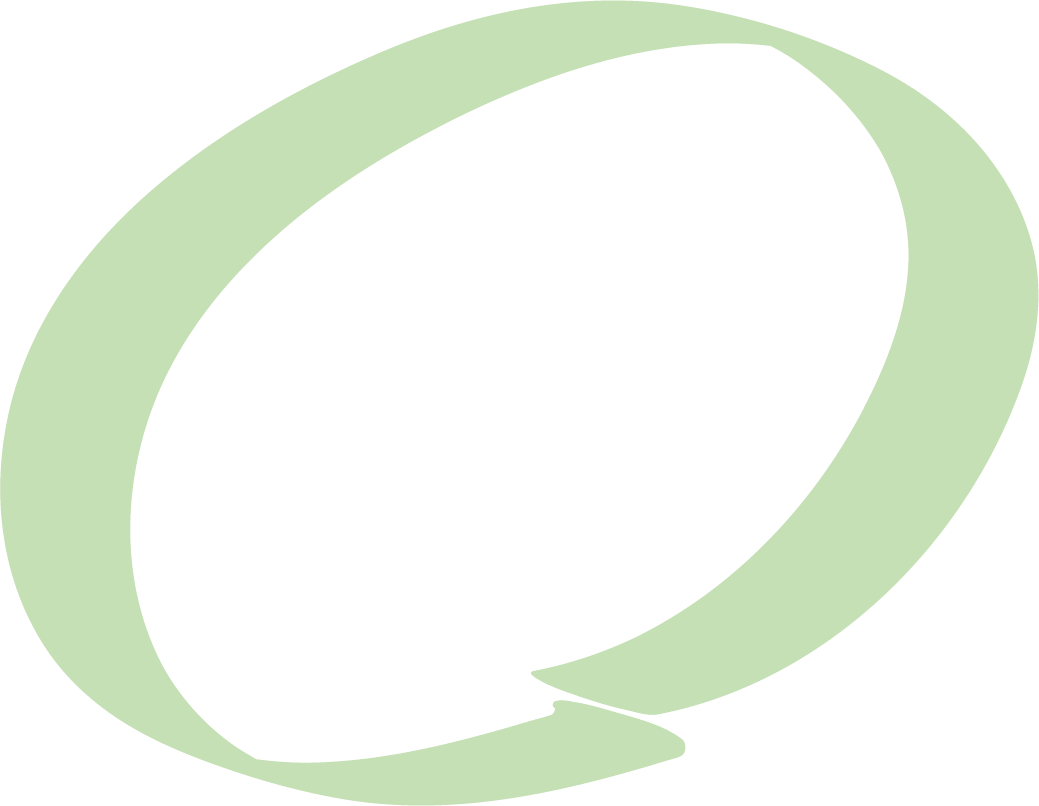 01
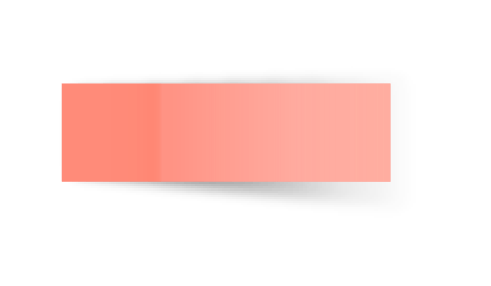 OVERVIEW
You can enter a subtitle here if you need it
Introduction
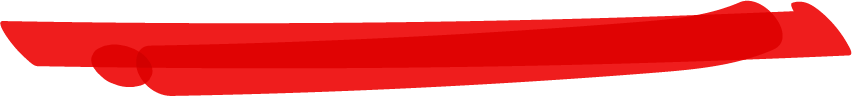 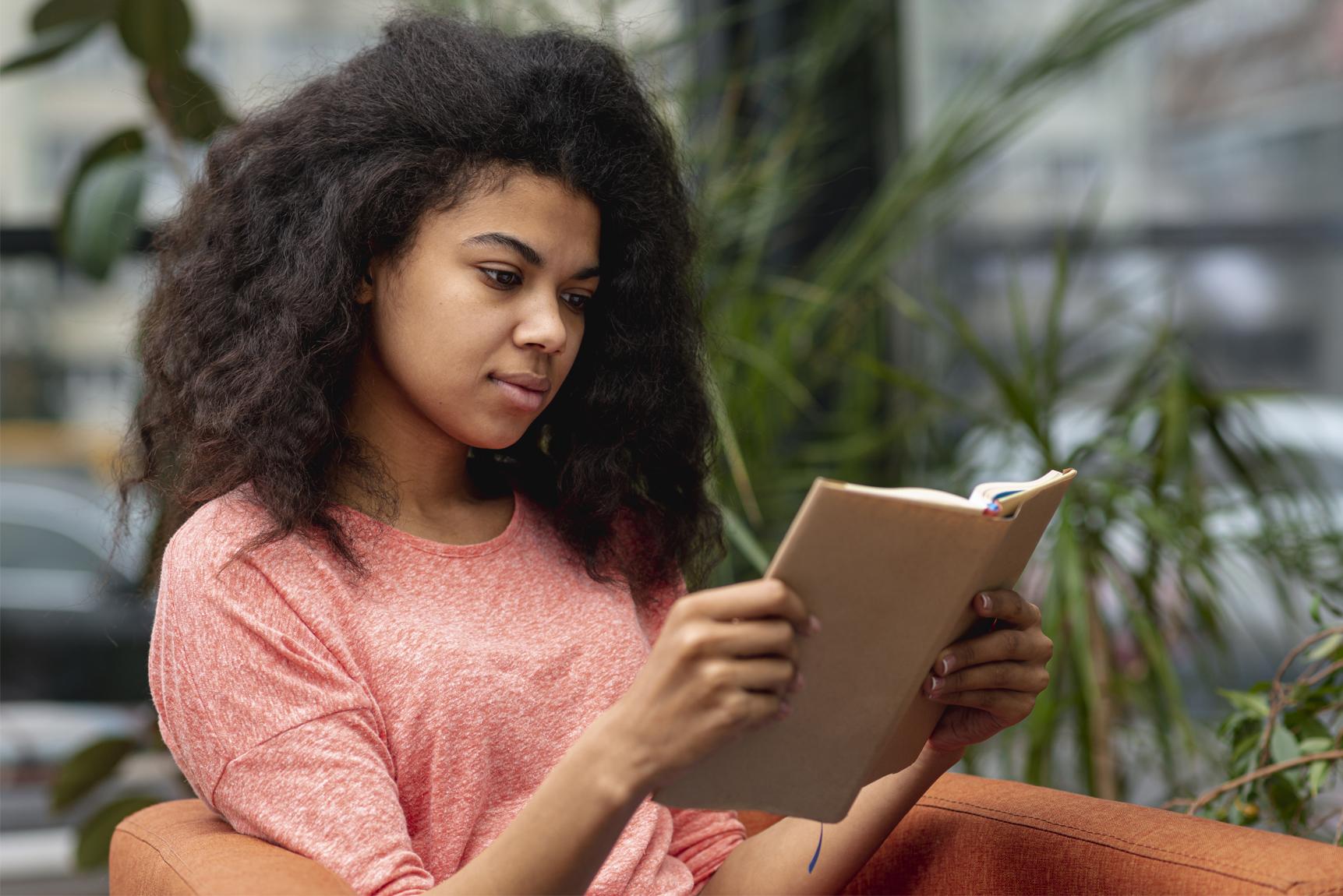 Neptune is the farthest planet from the Sun and also the fourth-largest by diameter in the entire Solar System
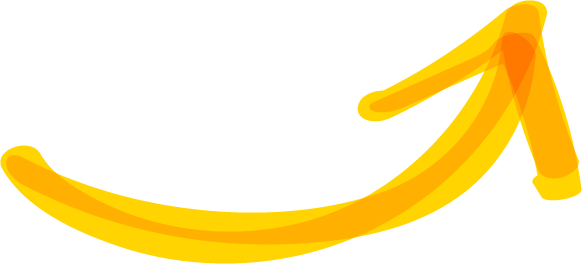 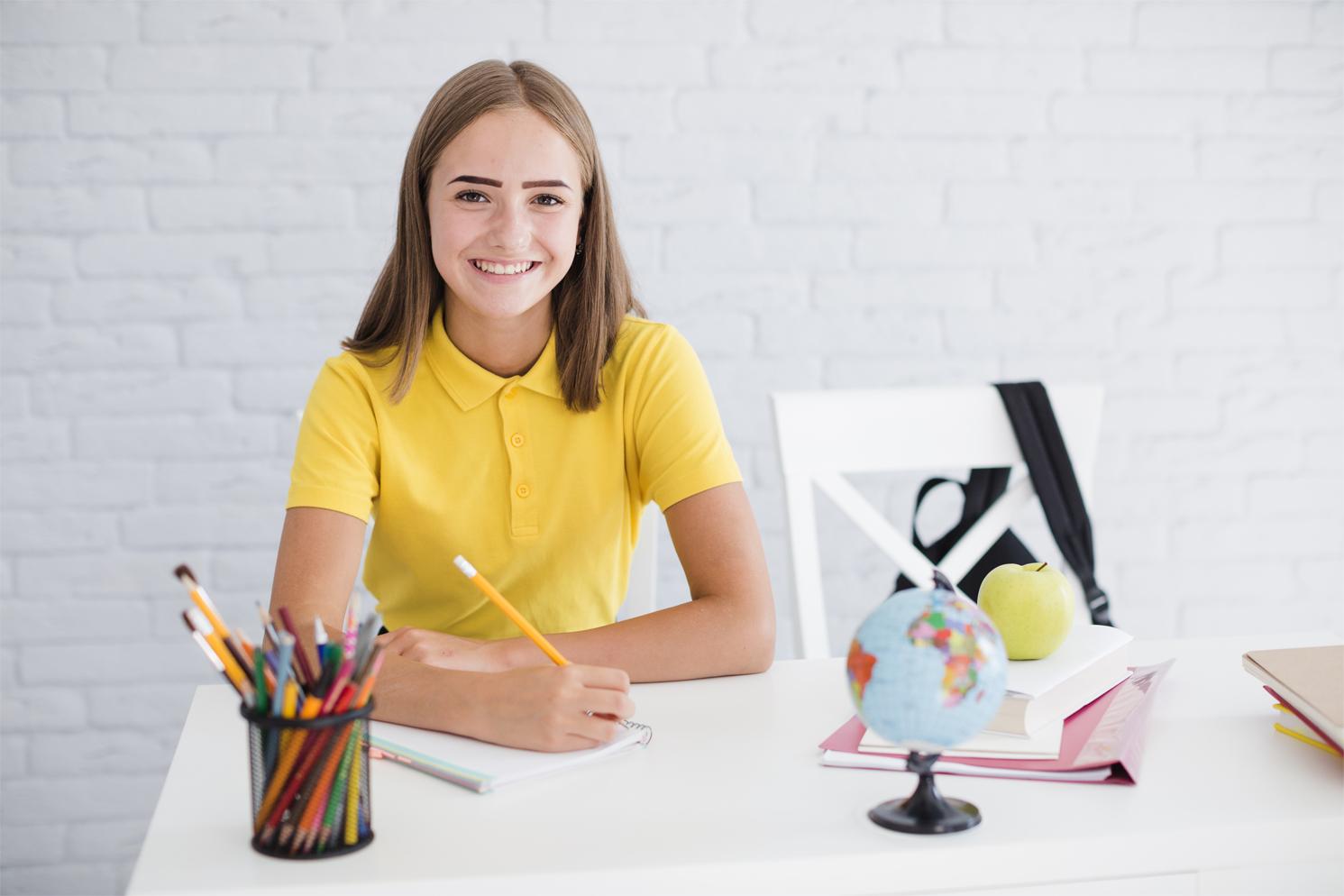 This slide is only for Premium users
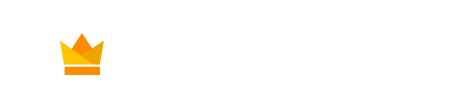 “This is a quote. Words full of wisdom that someone important said and can make the reader get inspired.”
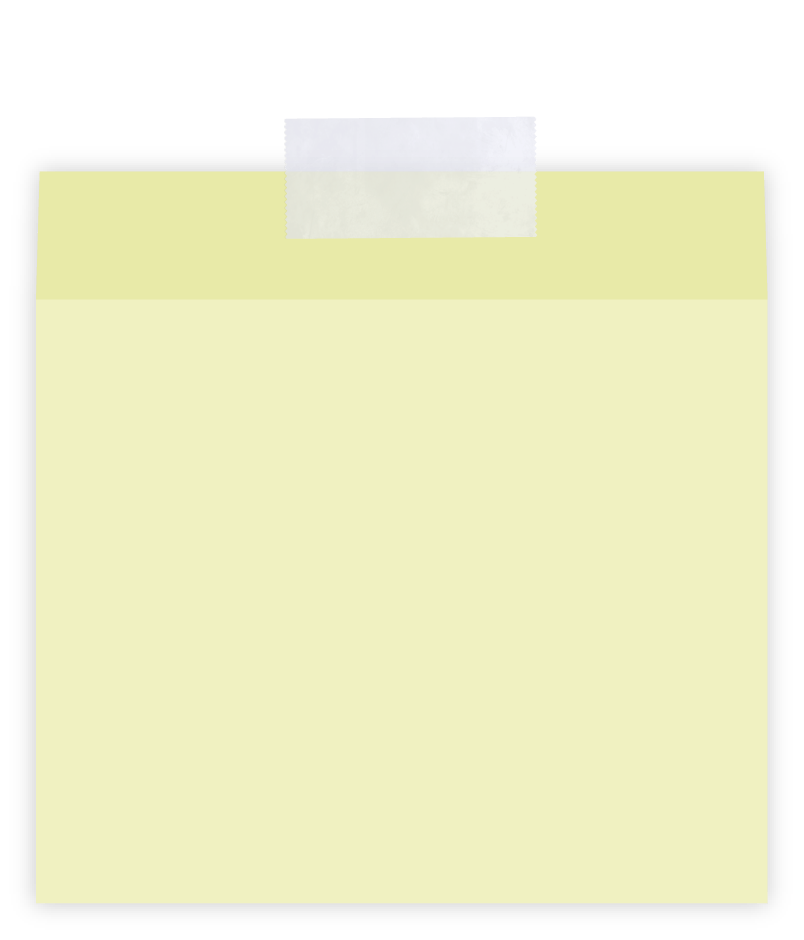 —Someone Famous
Book Title. P52
This slide is only for Premium users
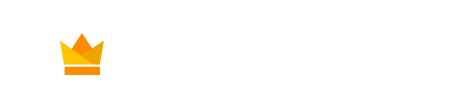 You can explain here what is the topic about
You can explain here what is the topic about
You can explain here what is the topic about
You can explain here what is the topic about
You can explain here what is the topic about
What is this topic about?
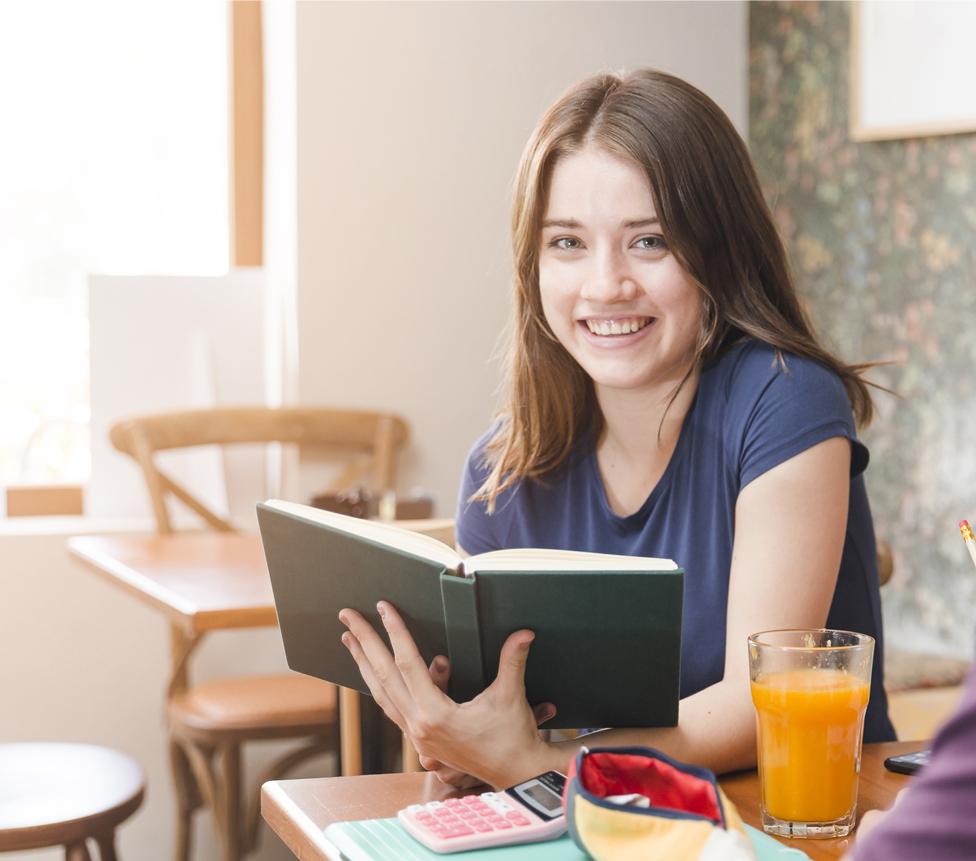 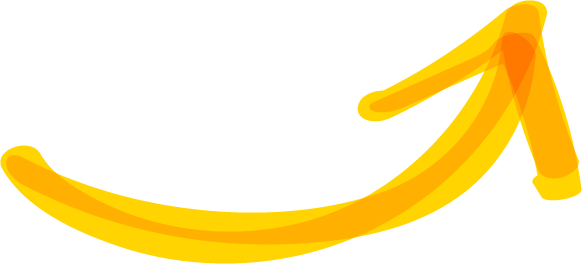 You can replace this picture if you wish
This slide is only for Premium users
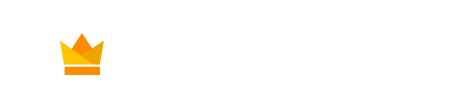 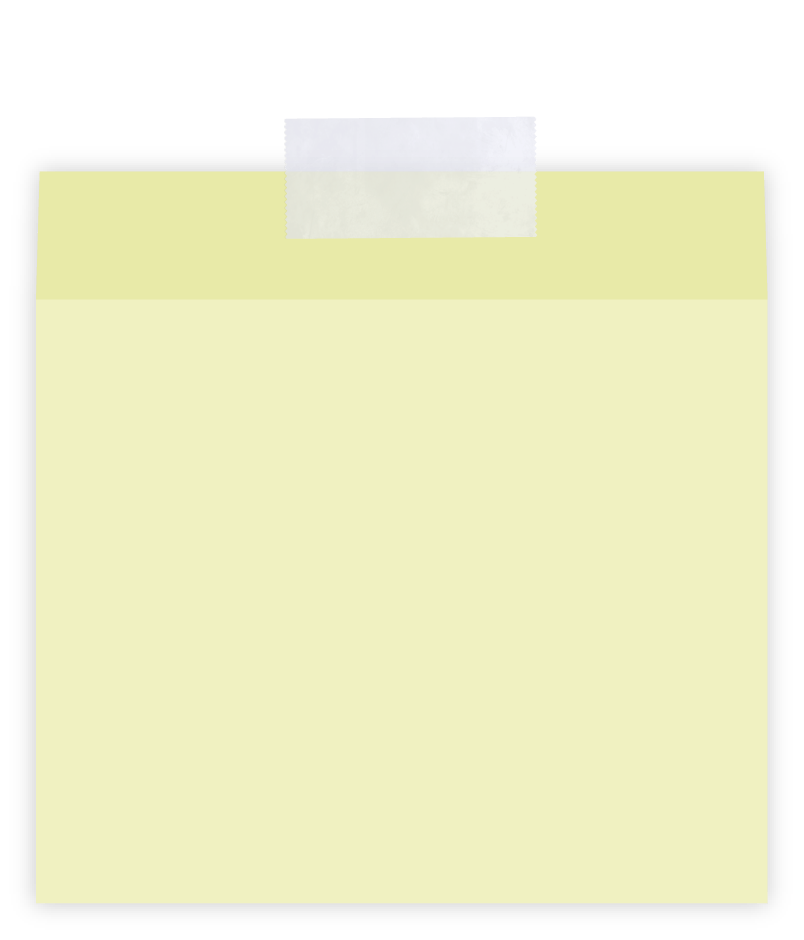 Definition of concepts
Exam content
Mercury
Mars
Mercury is the smallest planet
Despite being red, Mars is a cold place
Venus
Saturn
It’s composed of hydrogen and helium
Venus is the second planet from the Sun
This slide is only for Premium users
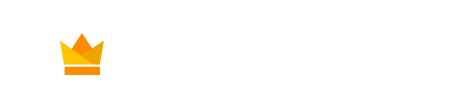 This slide is only for Premium users
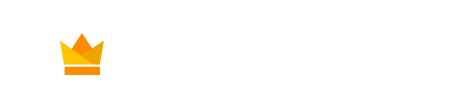 Features of the topic
Mercury
It’s the closest planet to the Sun
Jupiter
Jupiter is the biggest planet
Venus is the second planet from the Sun
Mars
Mars is actually a cold place
This slide is only for Premium users
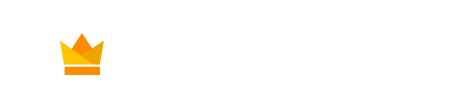 This slide is only for Premium users
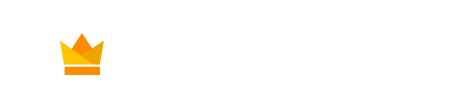 10%
50%
40%
Despite being red, Mars is a cold place
Saturn is the only planet
with rings
Venus has a beautiful name, but it’s hot
This slide is only for Premium users
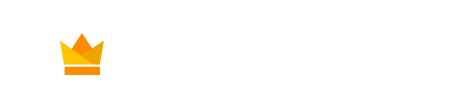 Practical uses of this subject
Mercury
Mercury is the closest planet to the Sun
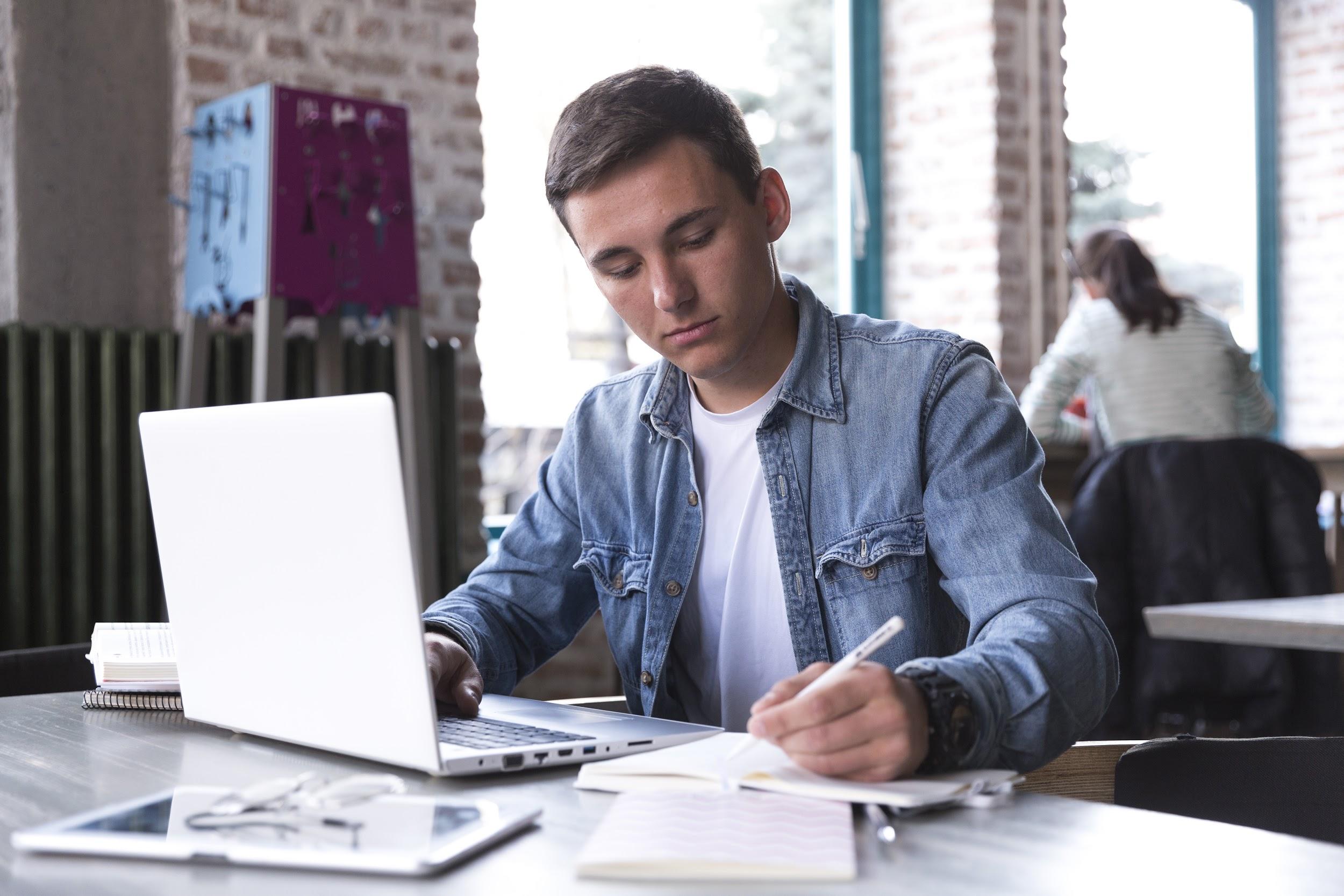 Jupiter
Venus is the second planet from the Sun
Jupiter is the biggest planet of them all
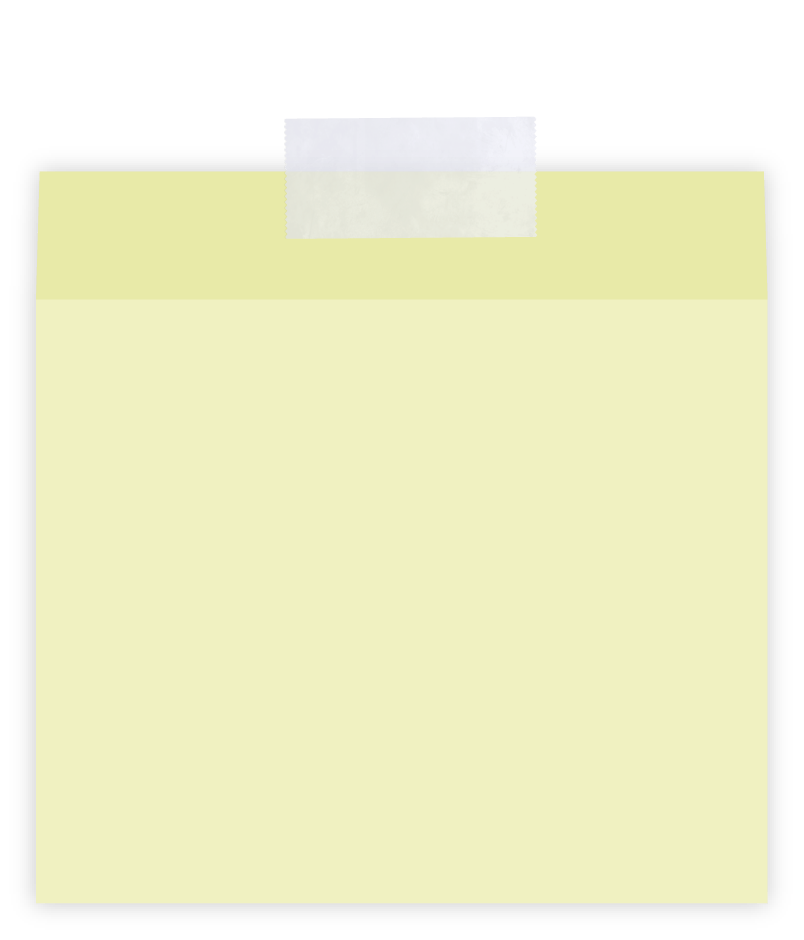 Did you know this?
To modify this graph, click on it, follow the link, change the data and replace this
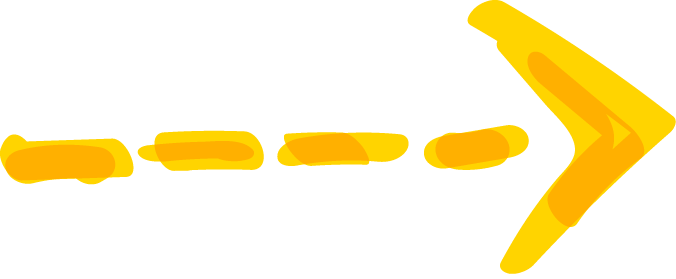 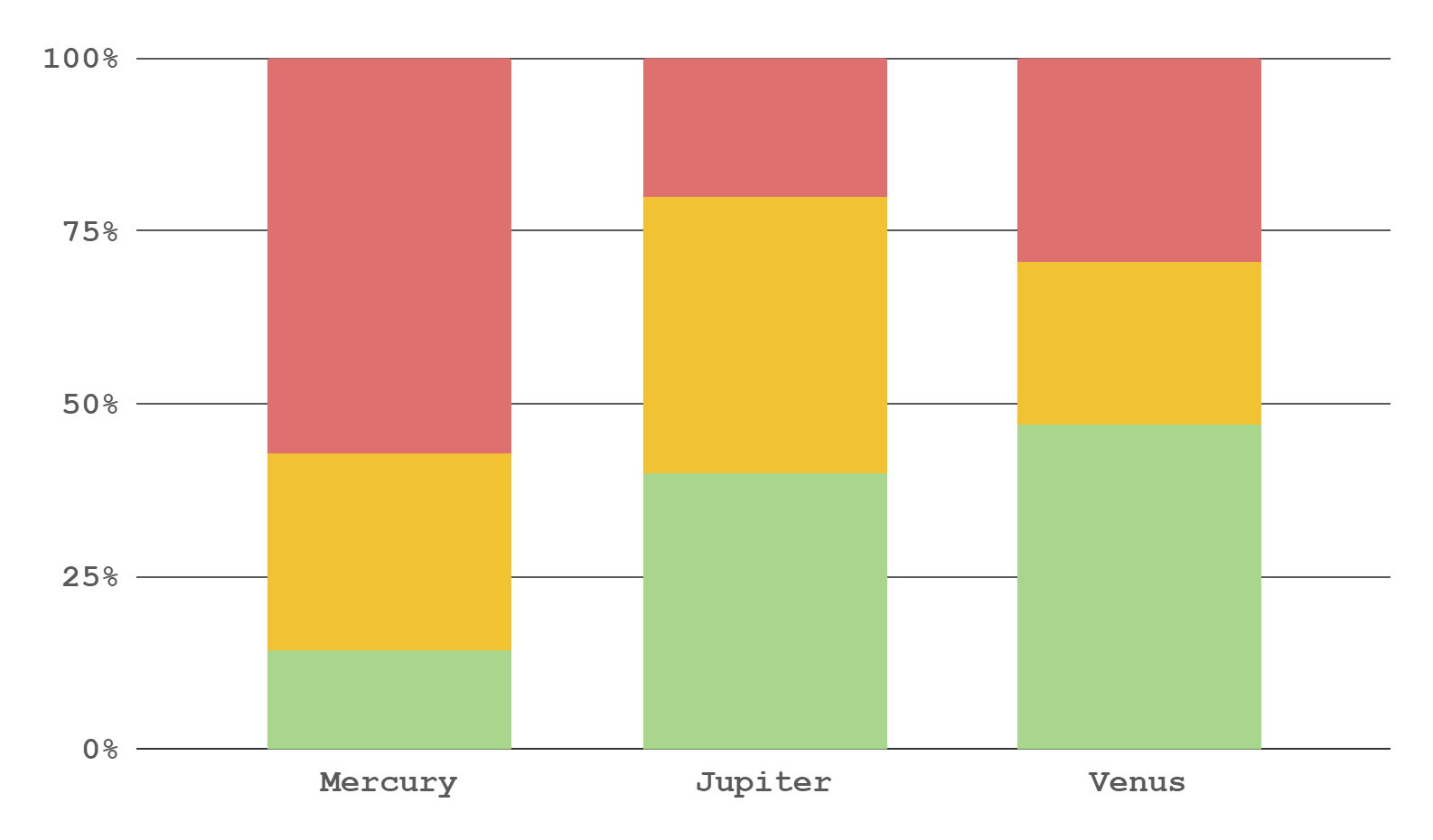 35%
65%
Mercury is a small planet
Jupiter is a big planet
Factor 1
Factor 2
Factor 3
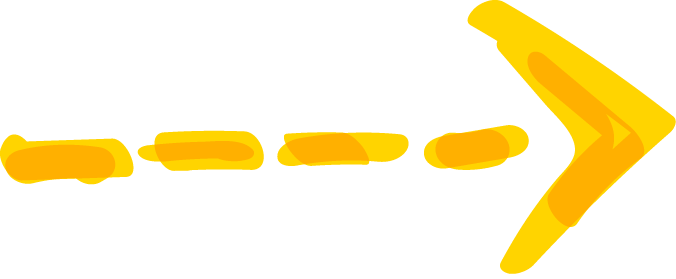 31,500
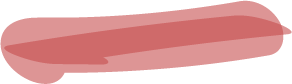 Big numbers catch your audience’s attention
This slide is only for Premium users
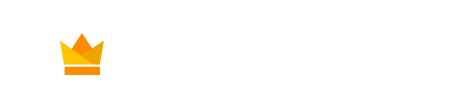 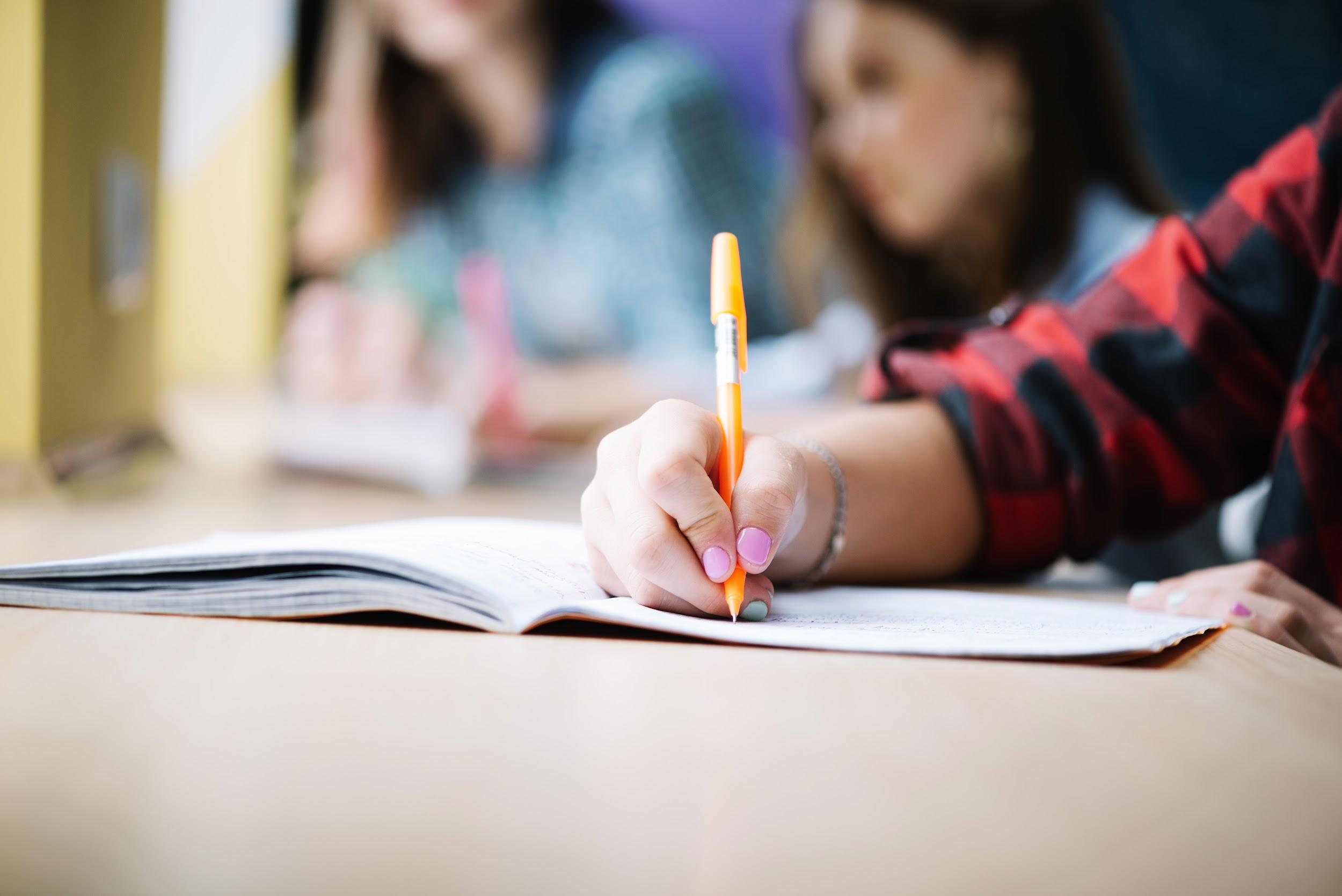 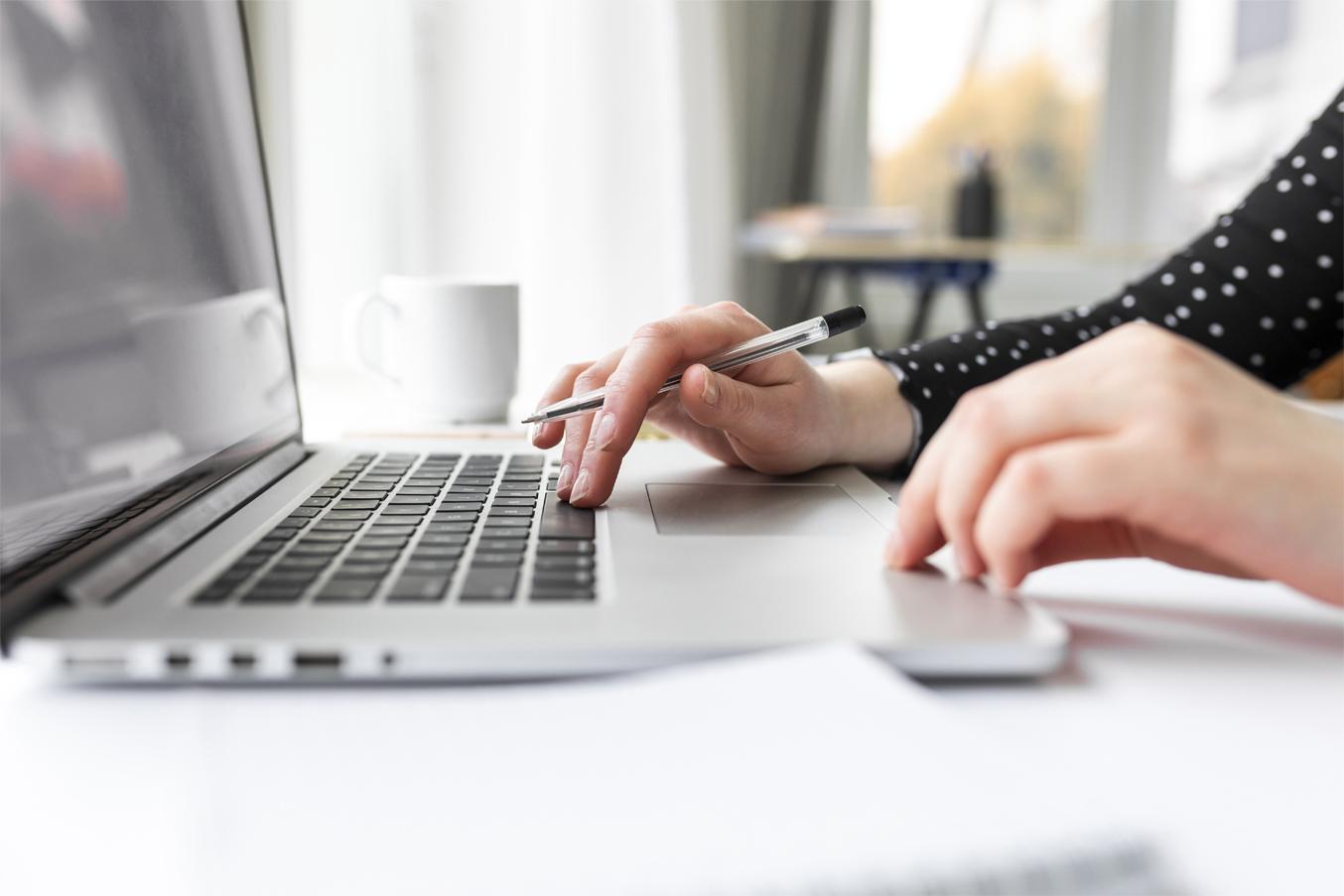 Problem
Solution
Neptune is the fourth-largest planet in the Solar System
Jupiter is a gas giant and the biggest planet in the Solar System
This slide is only for Premium users
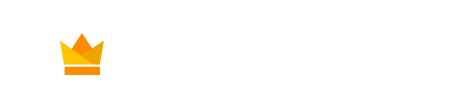 Process
Mercury is the smallest planet
Saturn is the ringed planet
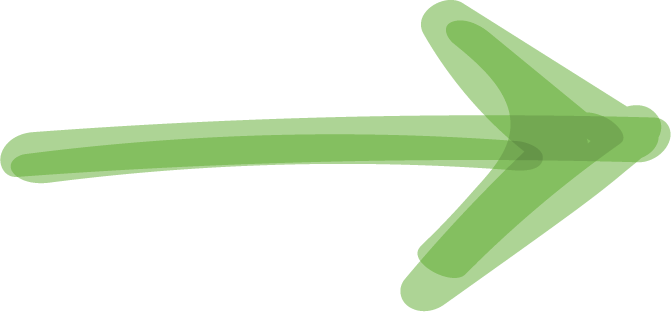 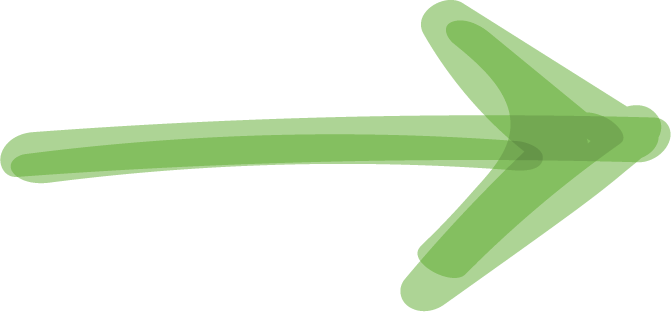 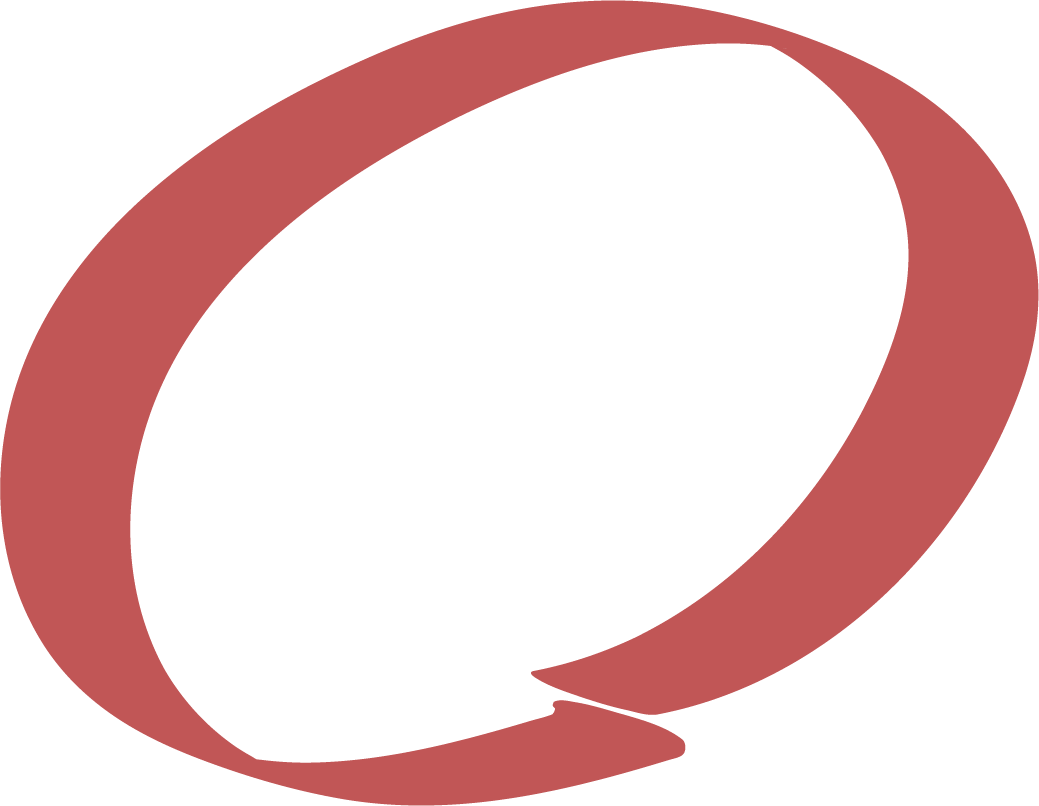 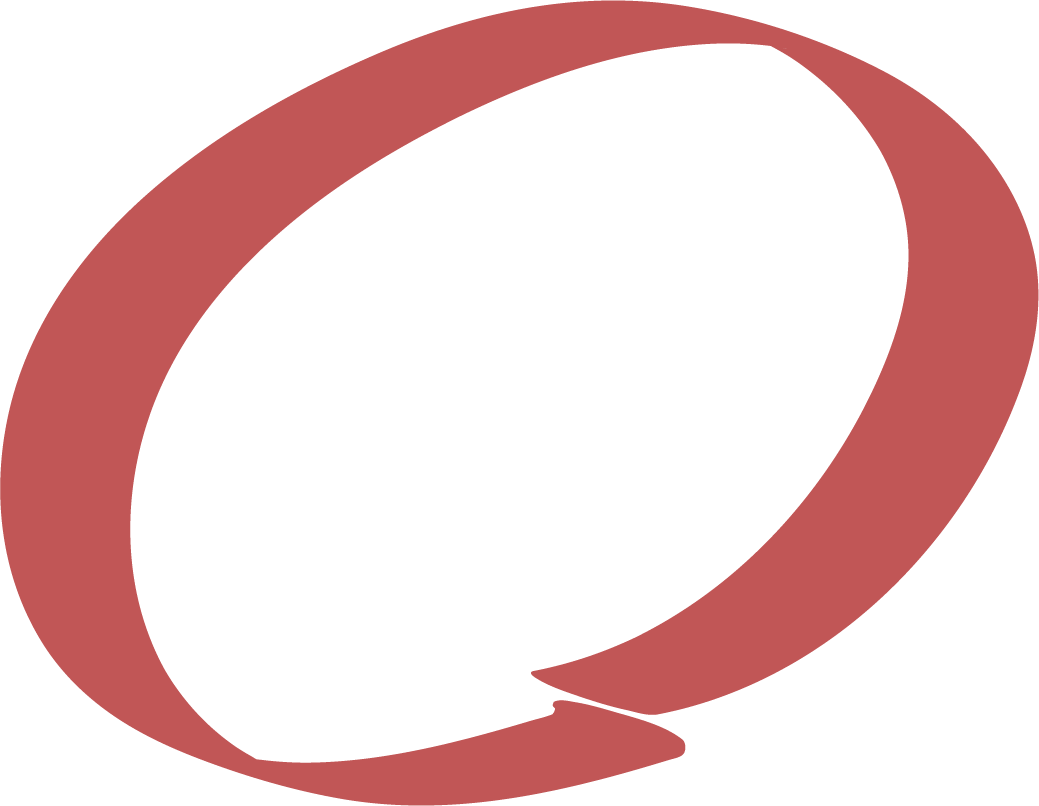 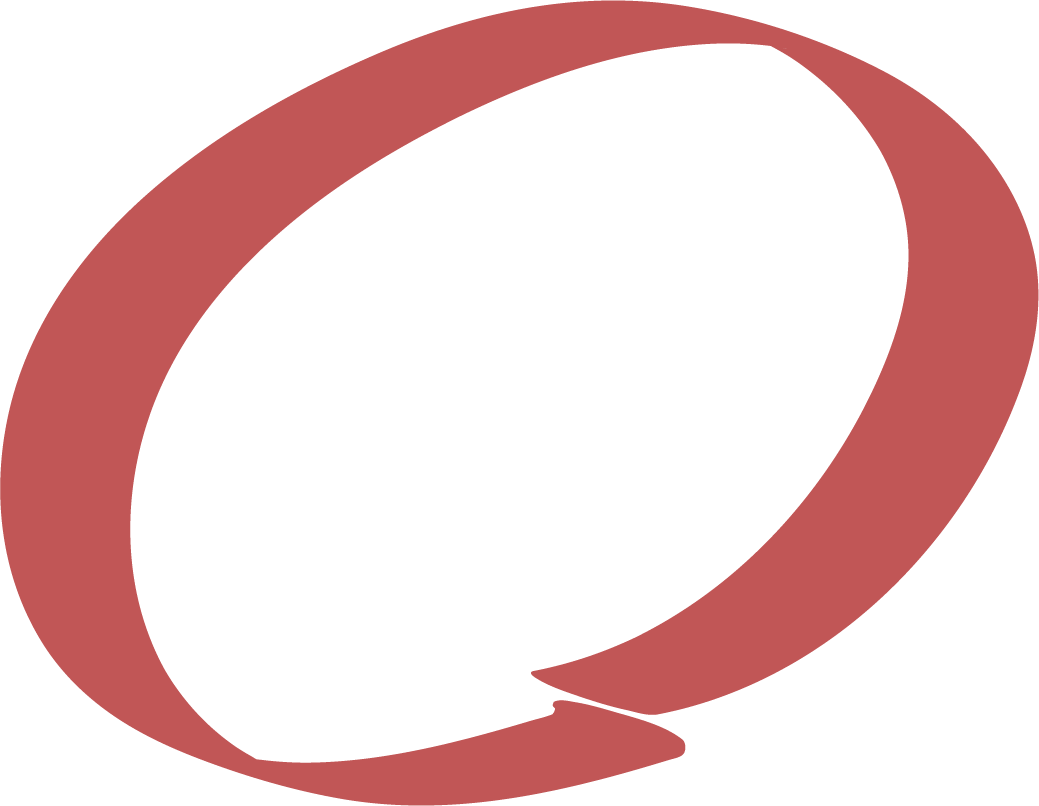 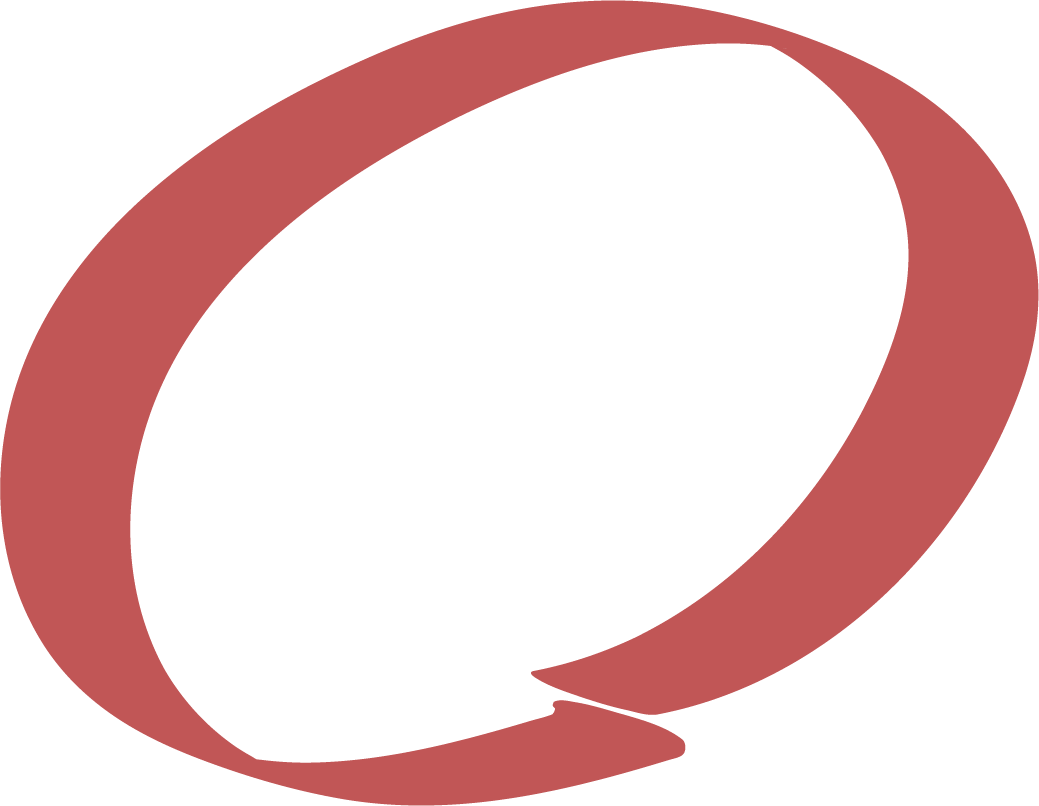 Step 1
Step 2
Step 3
Step 4
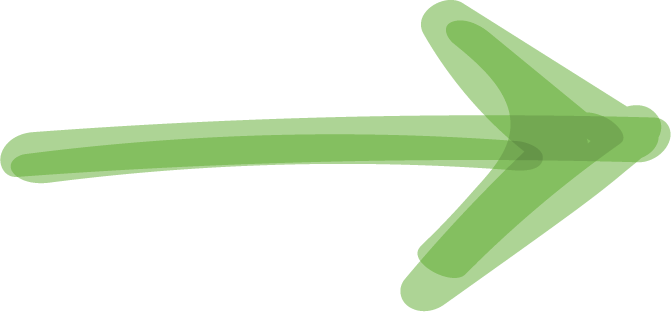 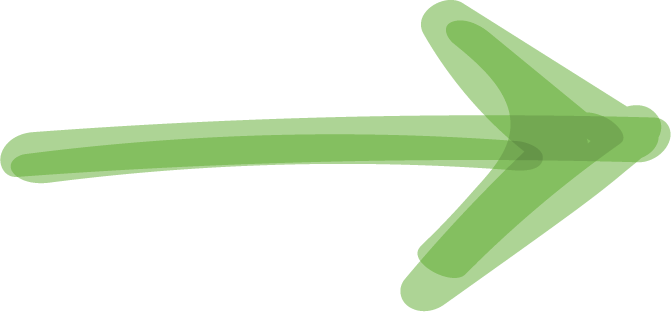 Venus has a beautiful name
Mars is a very cold place
This slide is only for Premium users
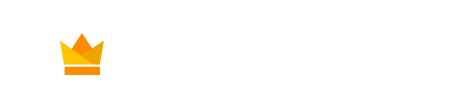 This slide is only for Premium users
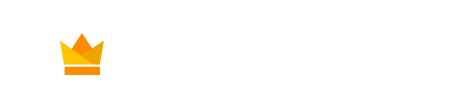 This slide is only for Premium users
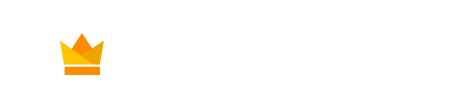 Insert your multimedia content here
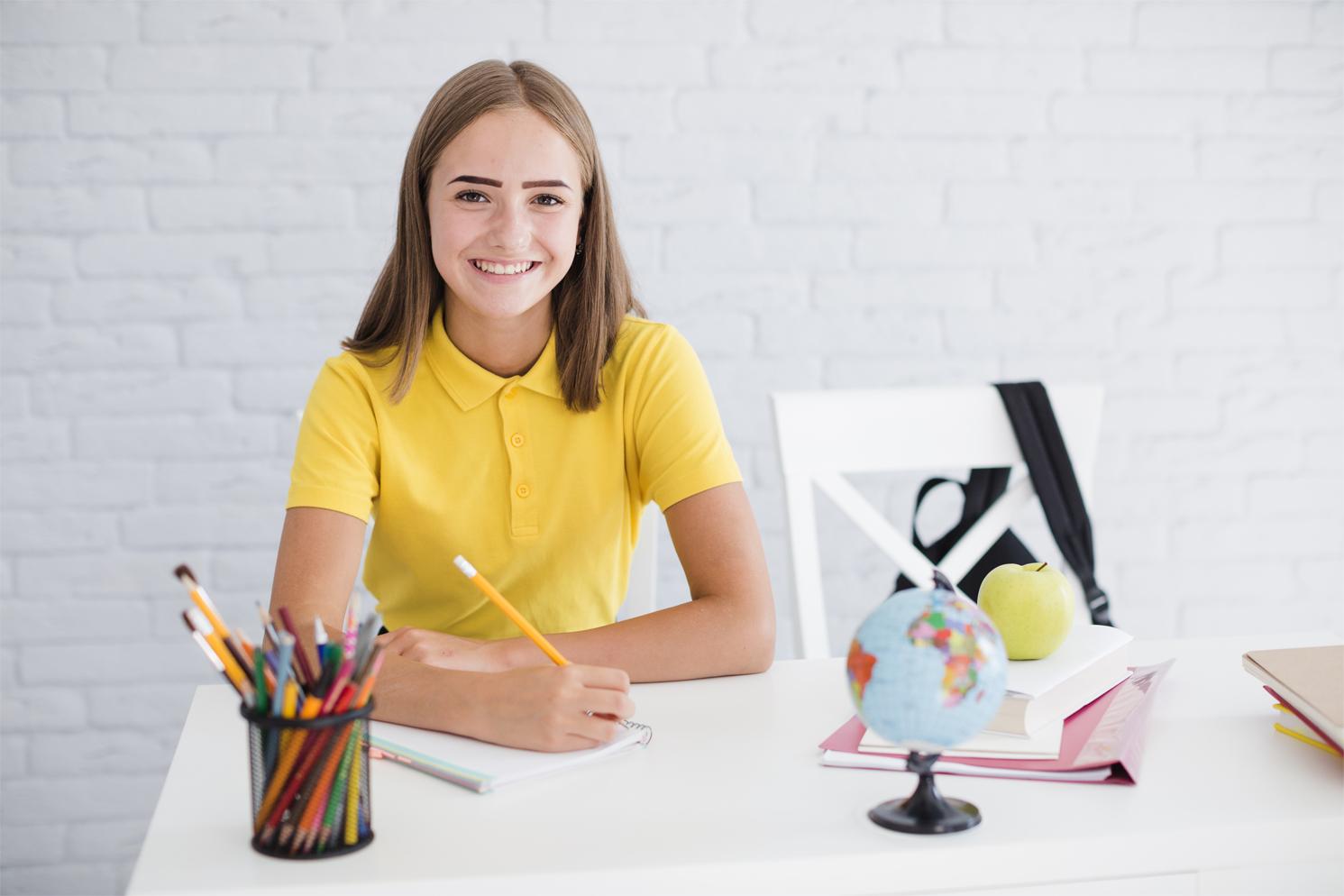 Despite being red, Mars is actually a cold place full of iron oxide dust
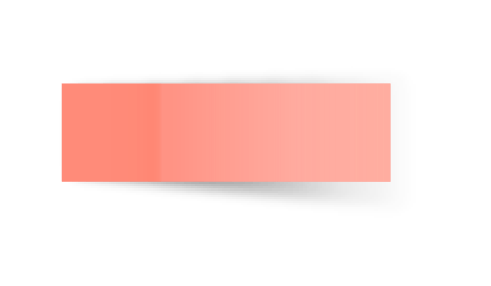 This slide is only for Premium users
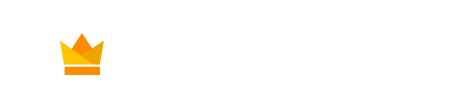 This slide is only for Premium users
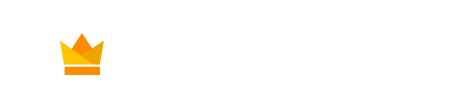 Overview diagram
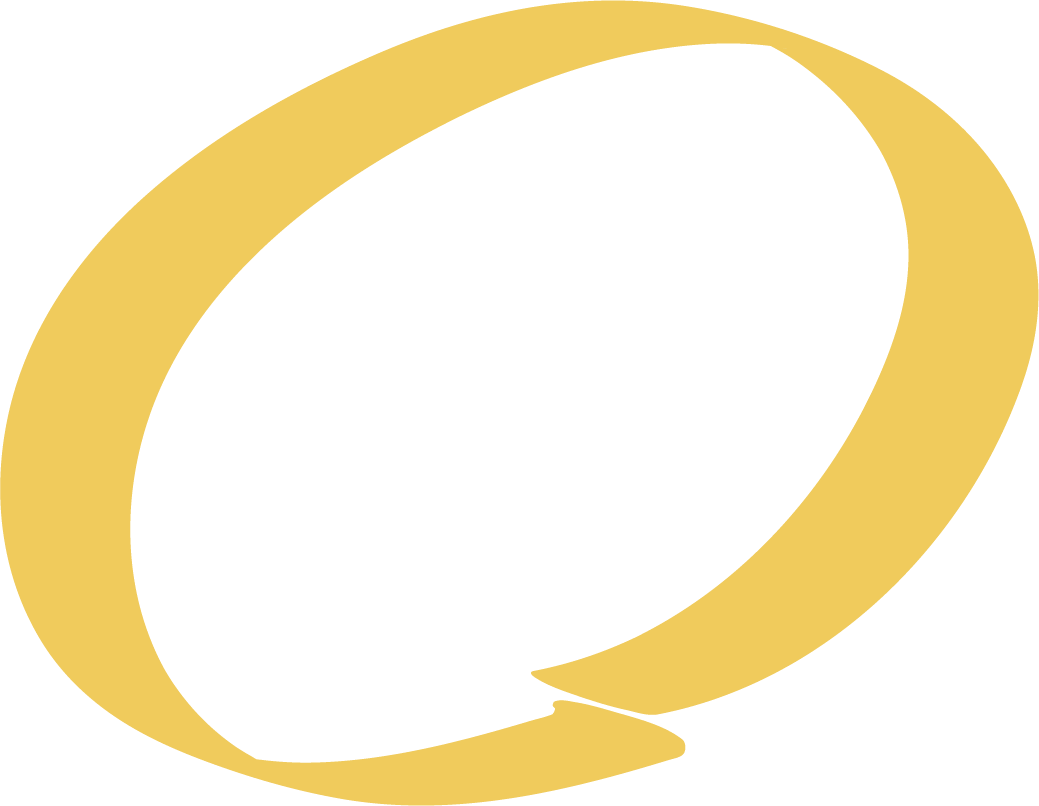 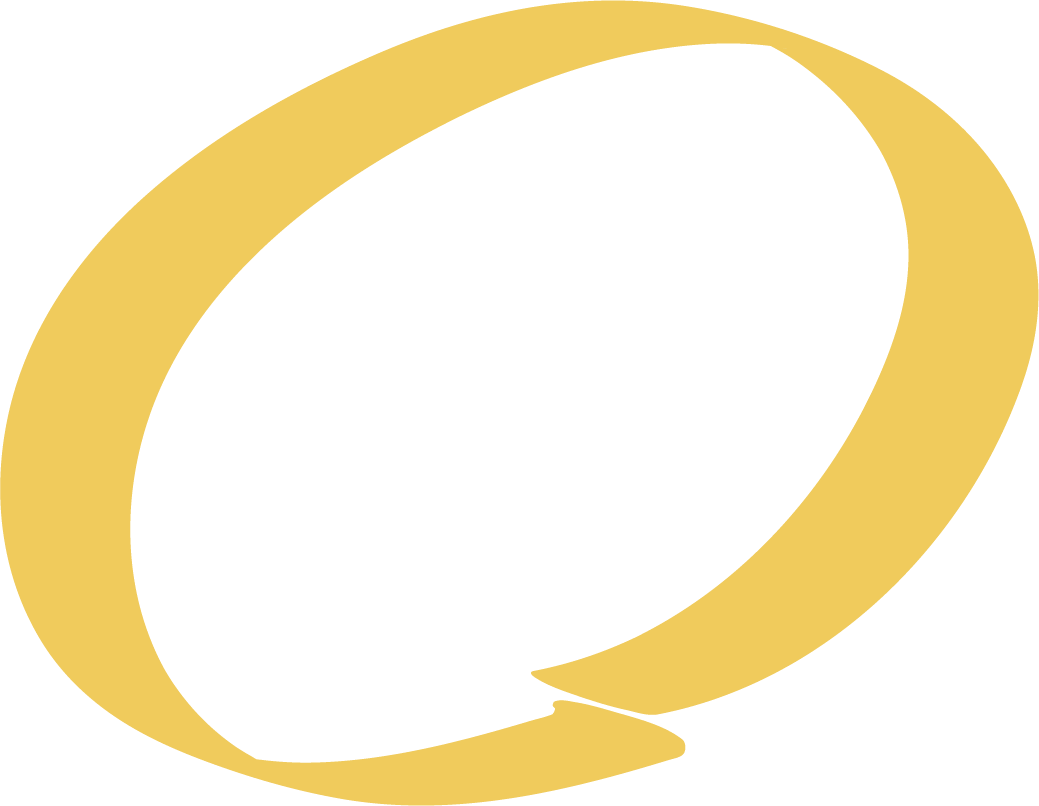 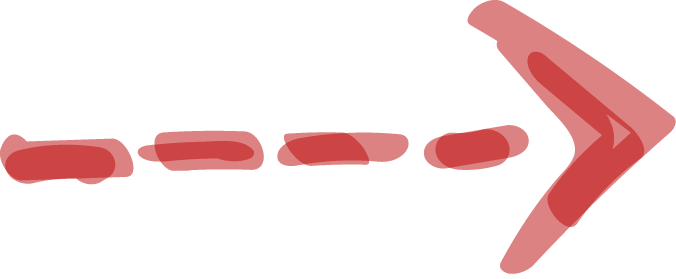 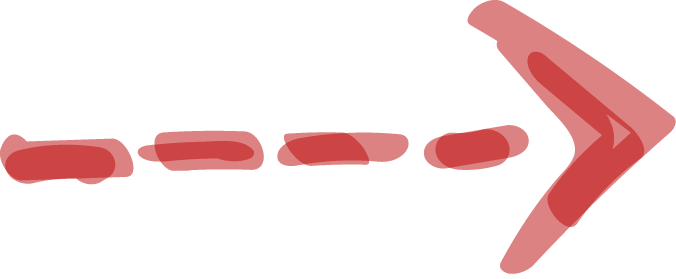 30%
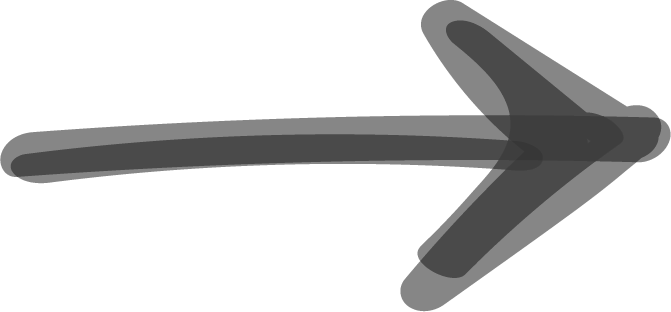 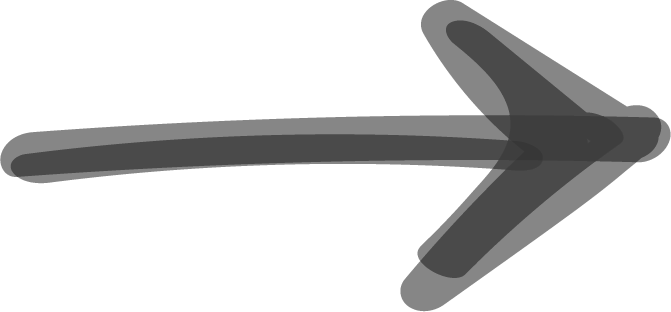 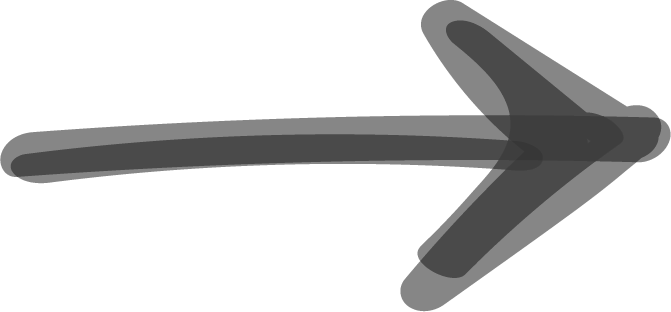 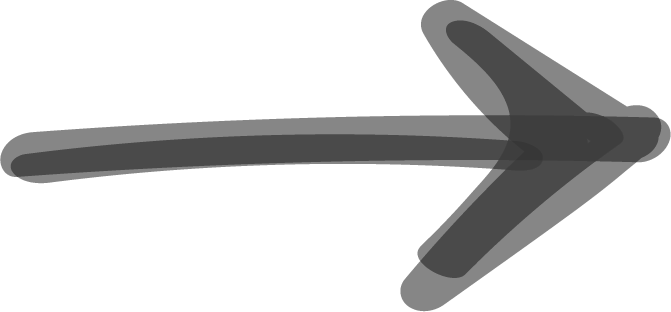 Mercury is a small planet
Venus is a hot planet
Mars is a cold place
Only Saturn has rings
This slide is only for Premium users
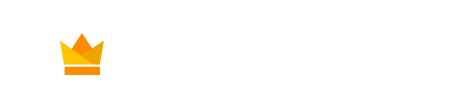 This slide is only for Premium users
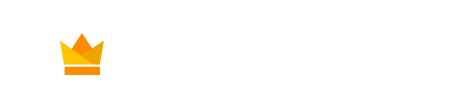 This slide is only for Premium users
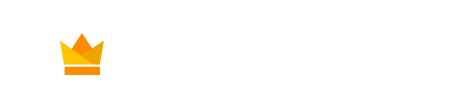 This slide is only for Premium users
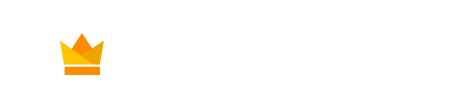 This slide is only for Premium users
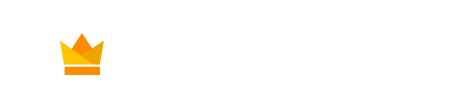 This slide is only for Premium users
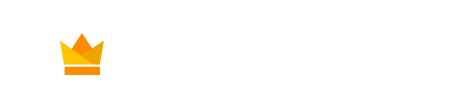 This slide is only for Premium users
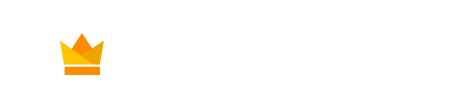 This slide is only for Premium users
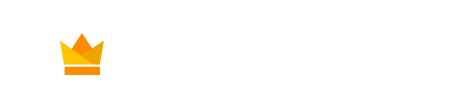 This slide is only for Premium users
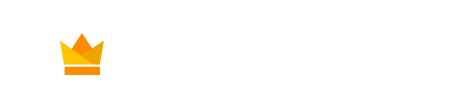 Locations
Saturn is a gas giant
Mars is a cold place
A picture reinforces the concept
This slide is only for Premium users
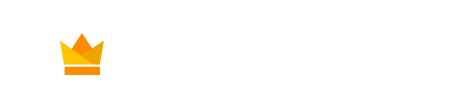 This slide is only for Premium users
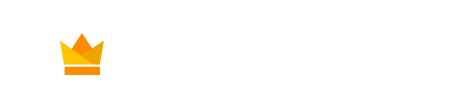 This slide is only for Premium users
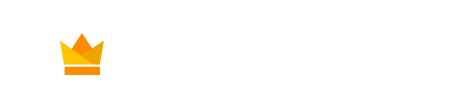 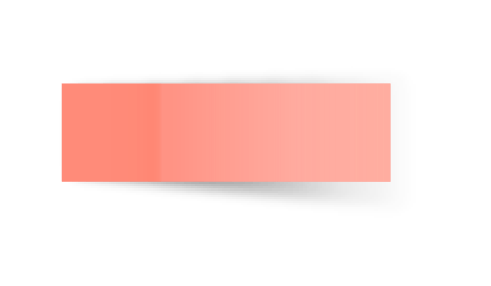 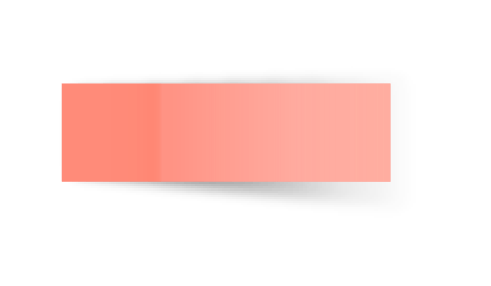 Data review
This slide is only for Premium users
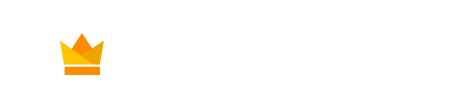 This slide is only for Premium users
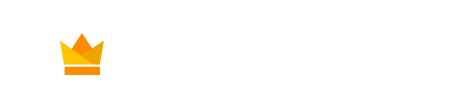 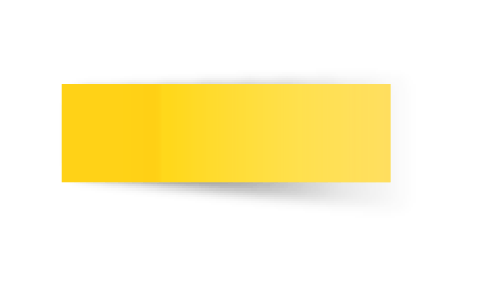 Review of concepts
Mercury
Venus
Mars
Mercury is the
Smallest planet
Venus has a
beautiful name
Mars is actually a cold place
Jupiter
Saturn
Neptune
Jupiter is the biggest planet
Saturn is the
ringed one
Neptune is very far from us
This slide is only for Premium users
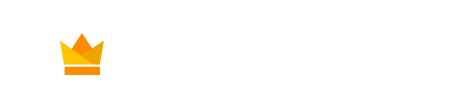 This slide is only for Premium users
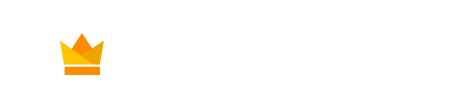 This slide is only for Premium users
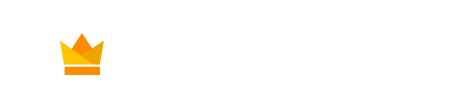 Exercise
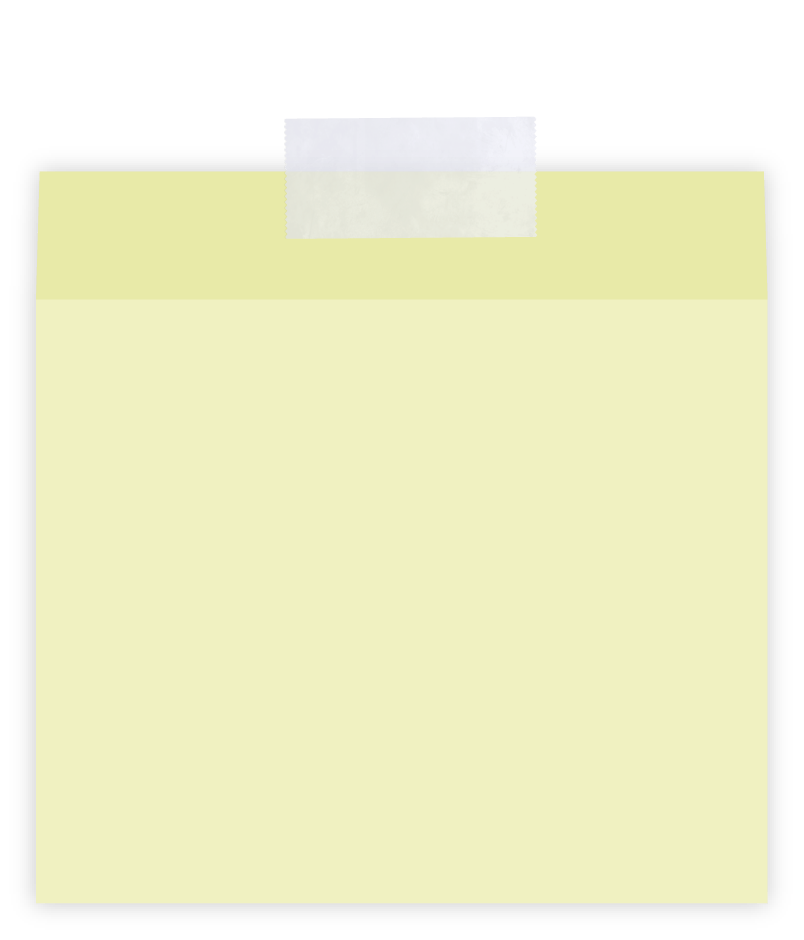 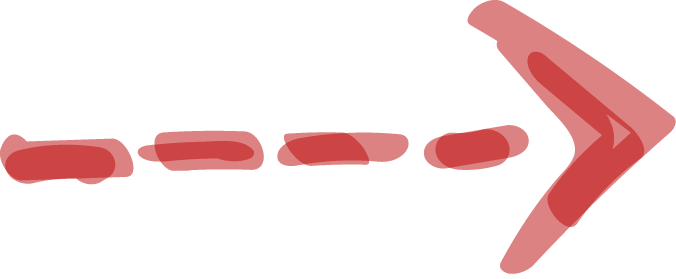 Venus has a beautiful name and is the second planet from the Sun
Despite being red, Mars is actually a cold place
This slide is only for Premium users
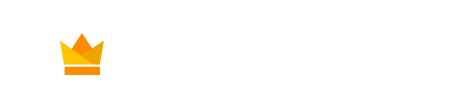 This slide is only for Premium users
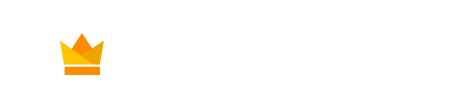 This slide is only for Premium users
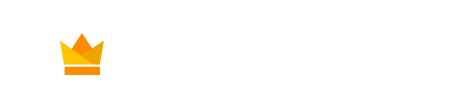 Assignment
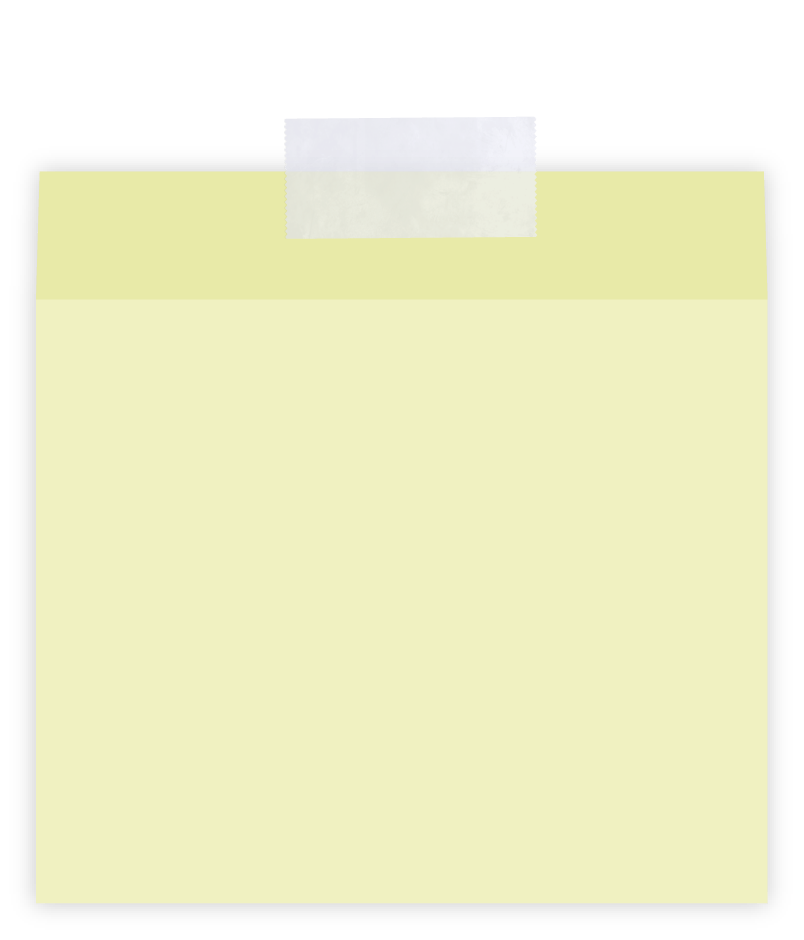 Which planet has a beautiful name and is the second one from the Sun
This slide is only for Premium users
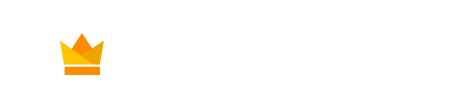 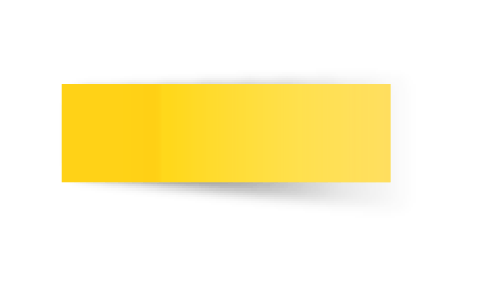 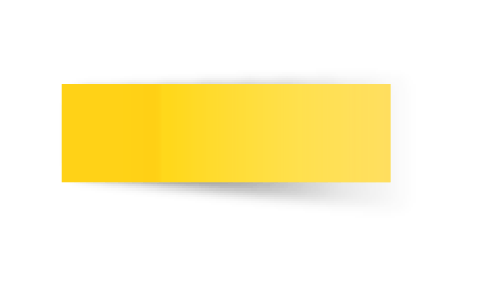 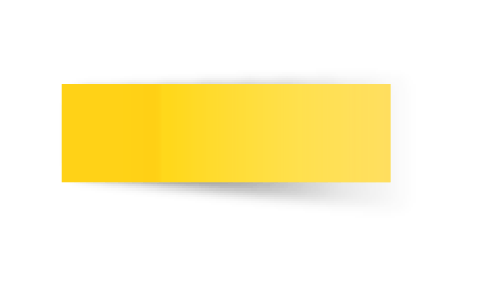 Thanks!
Do you have any questions? youremail@freepik.com           +91 620 421 838    yourcompany.com
Please keep this slide for attribution.
This slide is only for Premium users
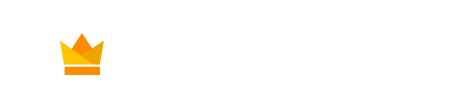 This slide is only for Premium users
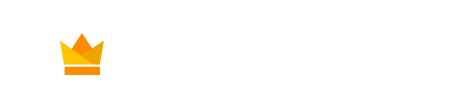 This slide is only for Premium users
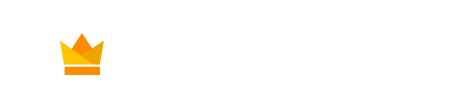 Alternative resources
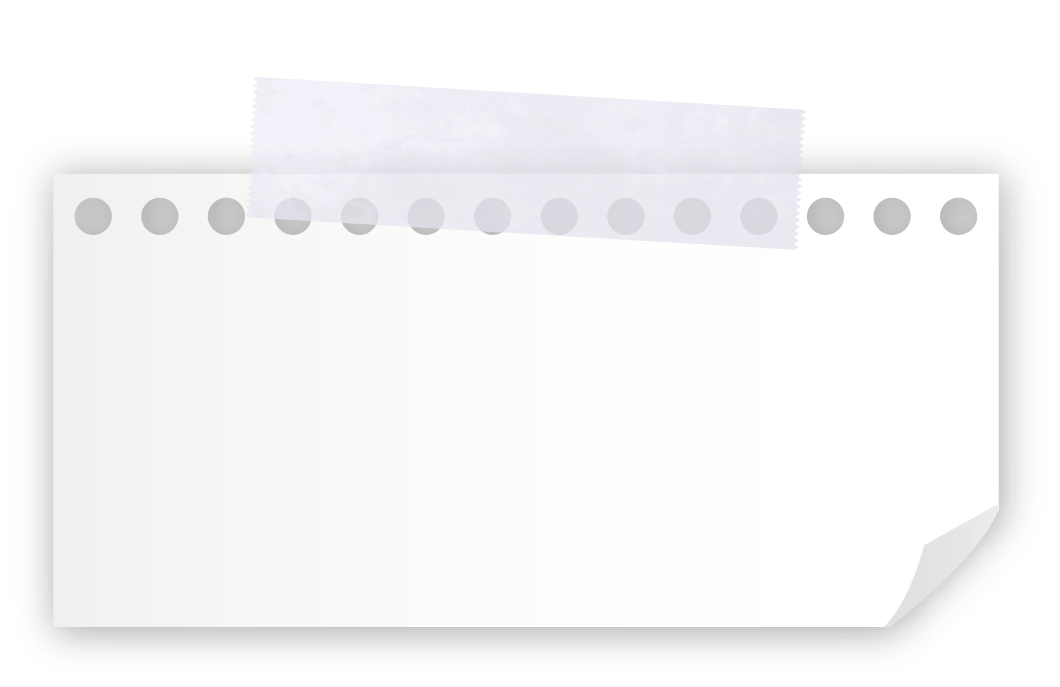 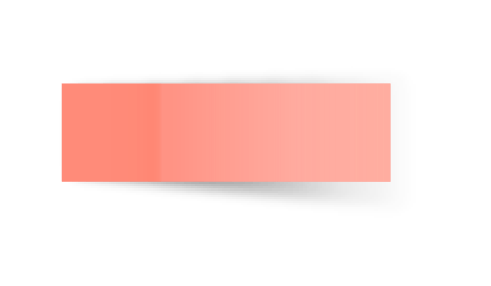 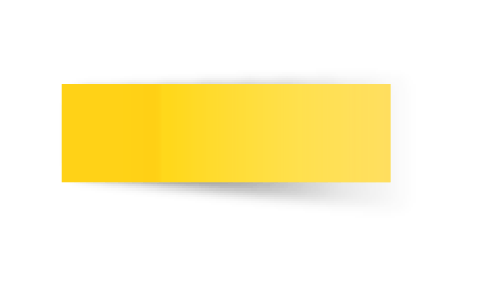 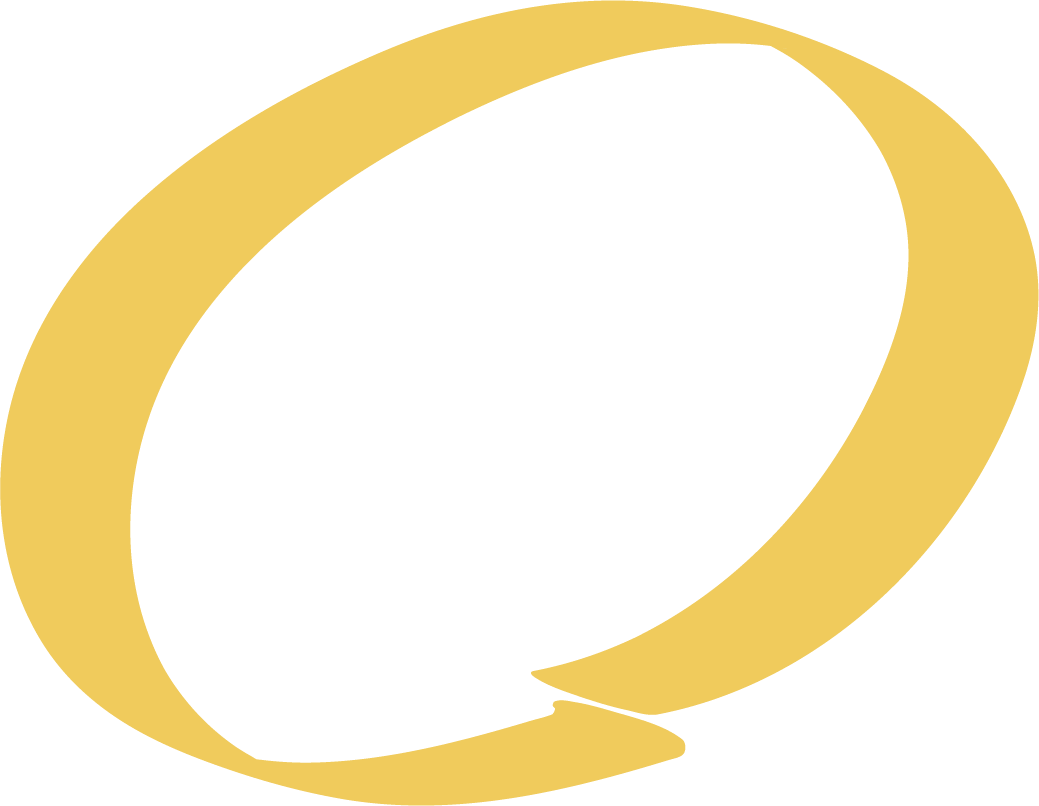 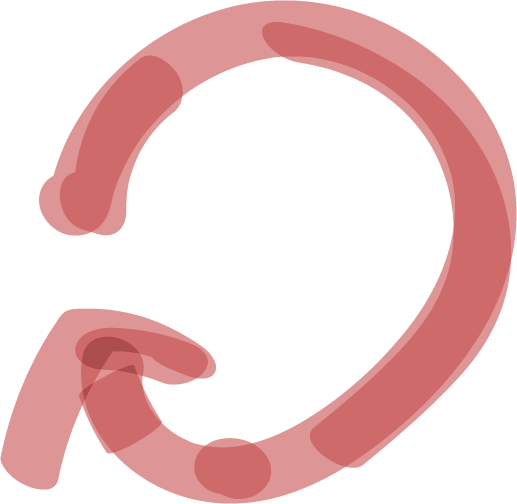 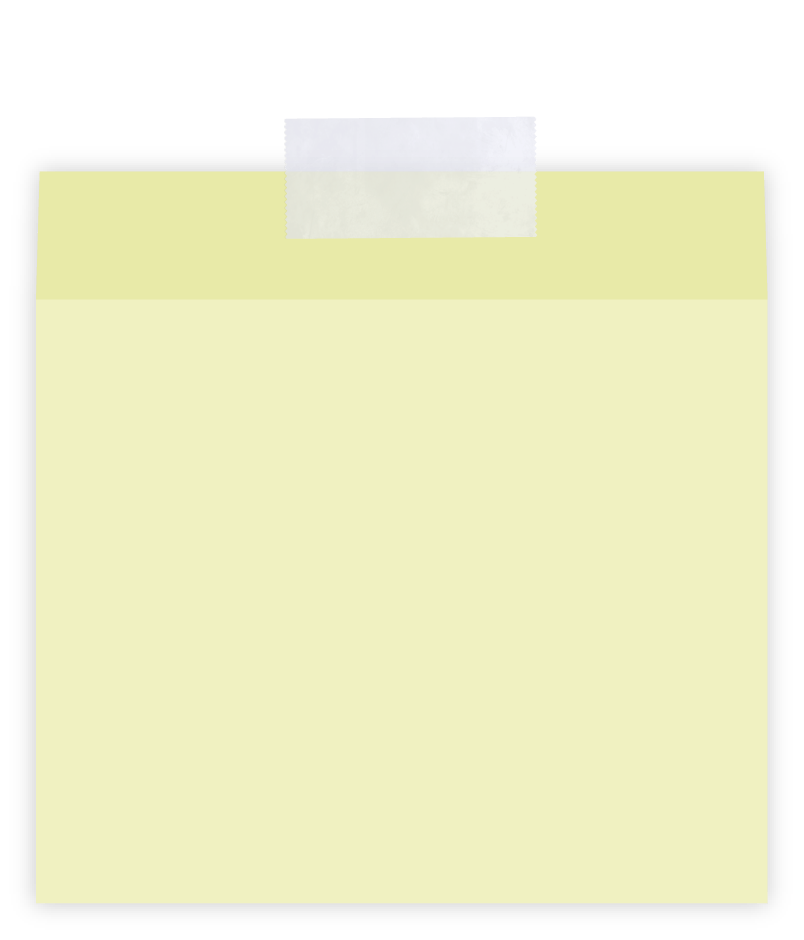 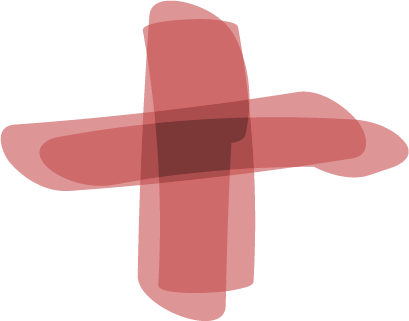 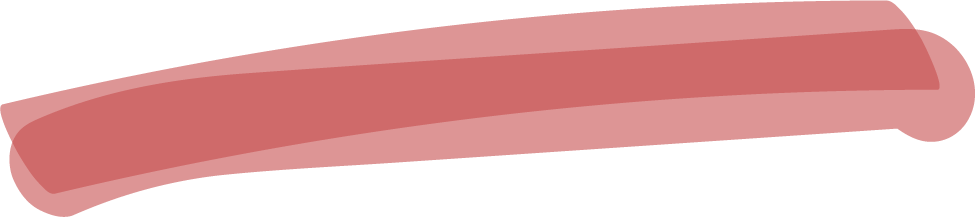 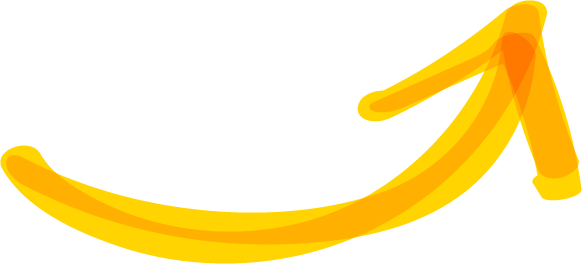 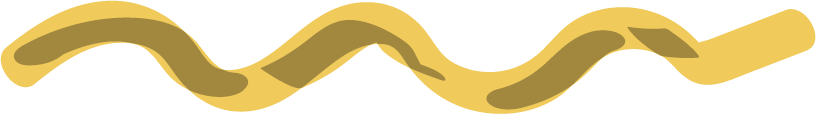 This slide is only for Premium users
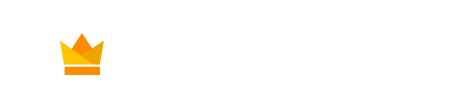 Resources
Did you like the resources on this template? Get them for free at our other websites
PHOTOS:
Content youngster enjoying time
Teenage student sitting at table with notebook and writing
Side view woman working on laptop
Female teenager reading book in cafe near friends
Happy teen girl at lesson
Girl on armchair reading
Crop student writing in notepad
Resources
VECTORS:
Wooden background with checklist and pen
Open notebook with accessories
Notebook page vector
Collection of leaves and colored notes
Tablet background with hand-drawn learning items
Schedule with nice notes
ets of paper with sticky tape
Assortment of arrows highlighter
Pack of small sticky notes in realistic style
This slide is only for Premium users
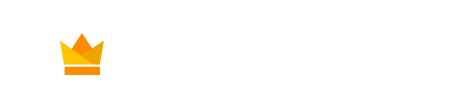 This slide is only for Premium users
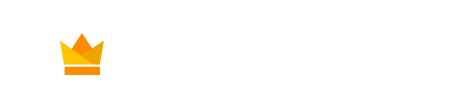 Instructions for use
In order to use this template, you must credit Slidesgo by keeping the Thanks slide.
You are allowed to:
- Modify this template.
- Use it for both personal and commercial projects.
You are not allowed to:
- Sublicense, sell or rent any of Slidesgo Content (or a modified version of Slidesgo Content).
- Distribute Slidesgo Content unless it has been expressly authorized by Slidesgo.
- Include Slidesgo Content in an online or offline database or file.
- Offer Slidesgo templates (or modified versions of Slidesgo templates) for download.
- Acquire the copyright of Slidesgo Content.
For more information about editing slides, please read our FAQs or visit Slidesgo School:
https://slidesgo.com/faqs and https://slidesgo.com/slidesgo-school
Instructions for use (premium users)
As a Premium user, you can use this template without attributing Slidesgo or keeping the "Thanks" slide.
You are allowed to:
Modify this template.
Use it for both personal and commercial purposes.
Hide or delete the “Thanks” slide and the mention to Slidesgo in the credits.
Share this template in an editable format with people who are not part of your team.
You are not allowed to:
Sublicense, sell or rent this Slidesgo Template (or a modified version of this Slidesgo Template).
Distribute this Slidesgo Template (or a modified version of this Slidesgo Template) or include it in a database or in any other product or service that offers downloadable images, icons or presentations that may be subject to distribution or resale.
Use any of the elements that are part of this Slidesgo Template in an isolated and separated way from this Template.
Register any of the elements that are part of this template as a trademark or logo, or register it as a work in an intellectual property registry or similar.
For more information about editing slides, please read our FAQs or visit Slidesgo School:
https://slidesgo.com/faqs and https://slidesgo.com/slidesgo-school
Fonts & colors used
This presentation has been made using the following fonts:
Concert One
(https://fonts.google.com/specimen/Concert+One)

Roboto Mono
(https://fonts.google.com/specimen/Roboto+Mono)
#a8d68c
#f1c232
#b44141
#df7070
#7a9e64
#595959
Storyset
Create your Story with our illustrated concepts. Choose the style you like the most, edit its colors, pick the background and layers you want to show and bring them to life with the animator panel! It will boost your presentation. Check out How it works.
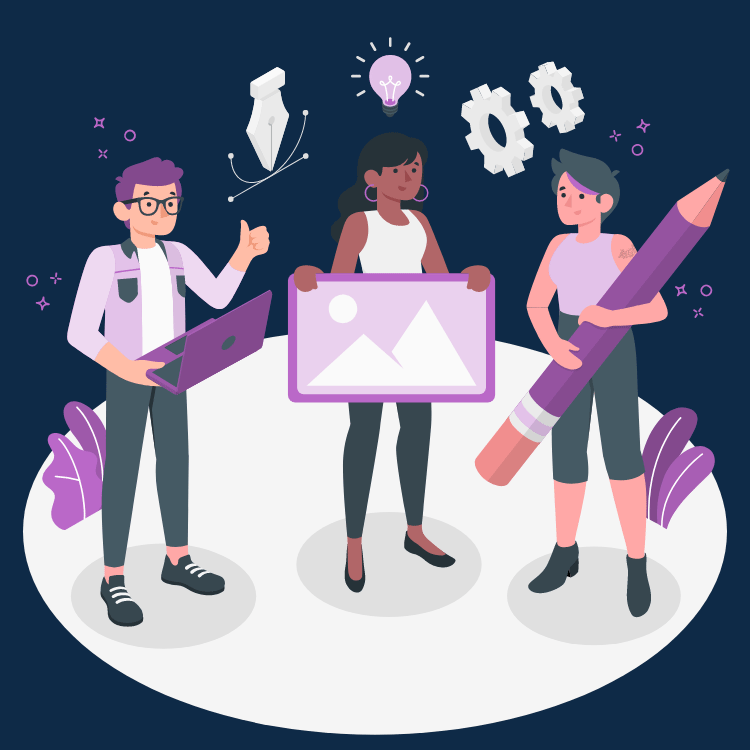 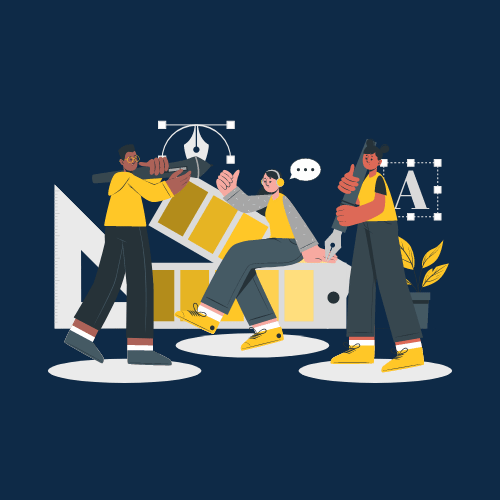 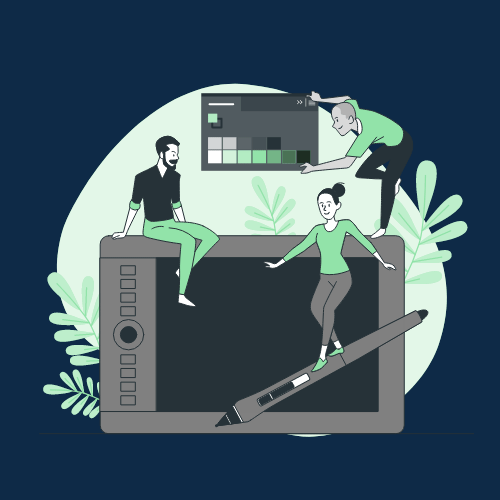 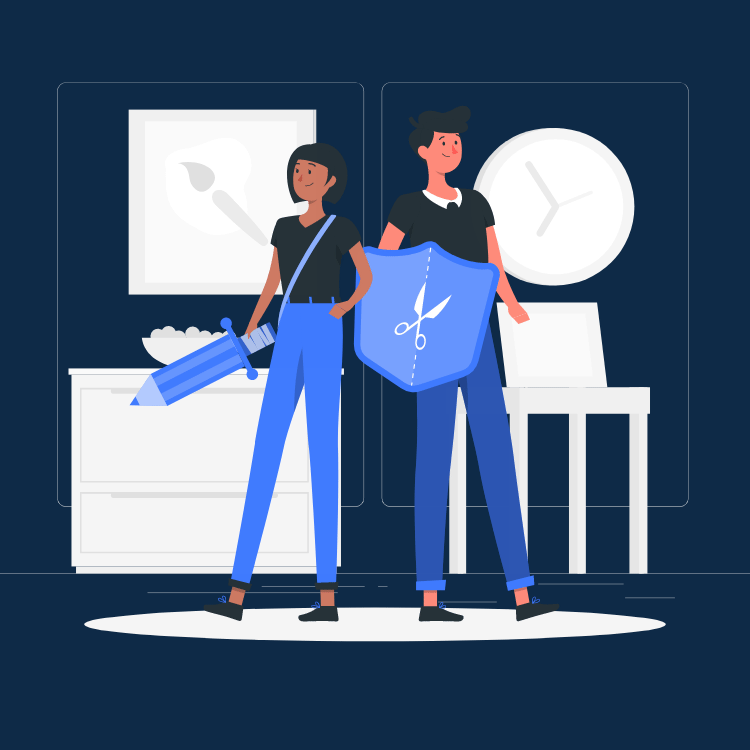 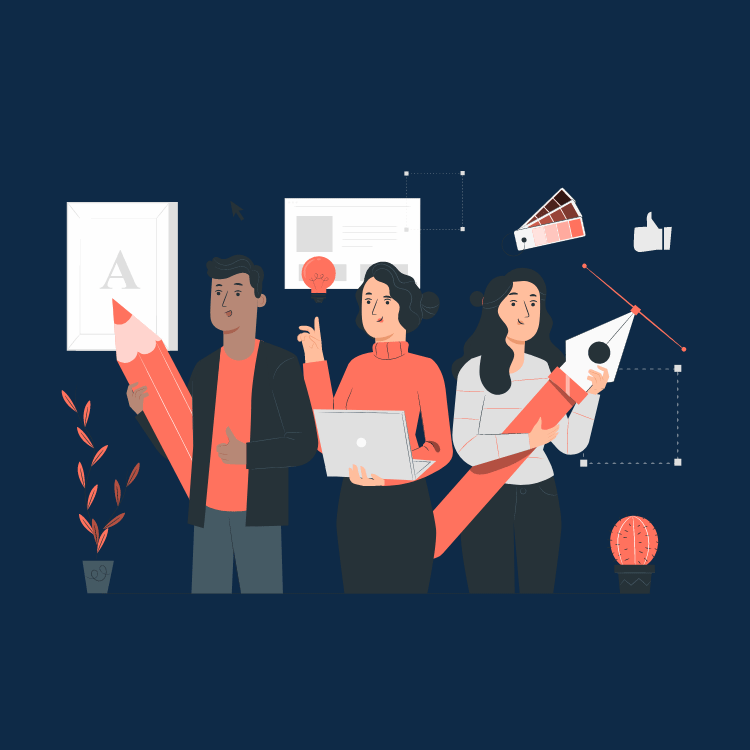 Pana
Amico
Bro
Rafiki
Cuate
Use our editable graphic resources...
You can easily resize these resources without losing quality. To change the color, just ungroup the resource and click on the object you want to change. Then, click on the paint bucket and select the color you want. Group the resource again when you’re done. You can also look for more infographics on Slidesgo.
FEBRUARY
JANUARY
MARCH
APRIL
PHASE 1
Task 1
FEBRUARY
MARCH
APRIL
MAY
JUNE
JANUARY
Task 2
PHASE 1
Task 1
Task 2
PHASE 2
Task 1
Task 2
...and our sets of editable icons
You can resize these icons without losing quality.
You can change the stroke and fill color; just select the icon and click on the paint bucket/pen.
In Google Slides, you can also use Flaticon’s extension, allowing you to customize and add even more icons.
Educational Icons
Medical Icons
Business Icons
Teamwork Icons
Help & Support Icons
Avatar Icons
Creative Process Icons
Performing Arts Icons
Nature Icons
SEO & Marketing Icons
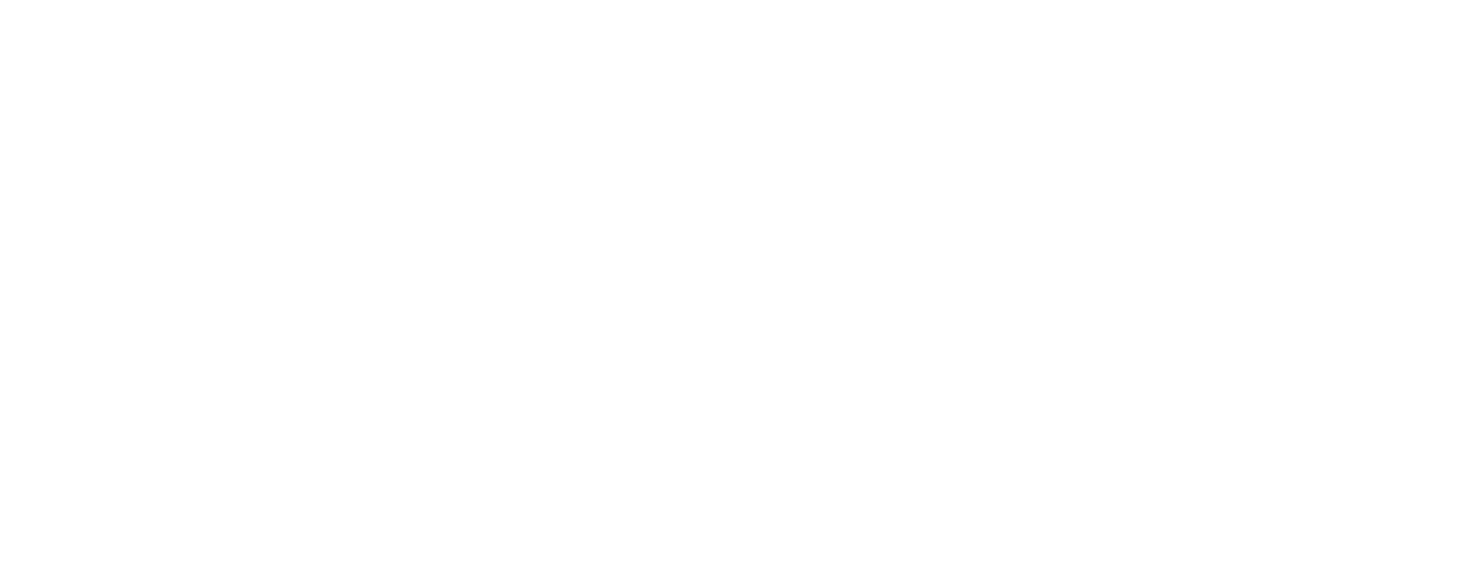